Svalová soustava
Opakování:
Jakou funkci má okostice a kde jí najdeme?
Co se vytváří v kostní dřeni?
Které látky jsou důležité pro správný vývoj kostí a které potraviny je obsahují?
Jak probíhá růst kostí do délky? Kdy je ukončen?
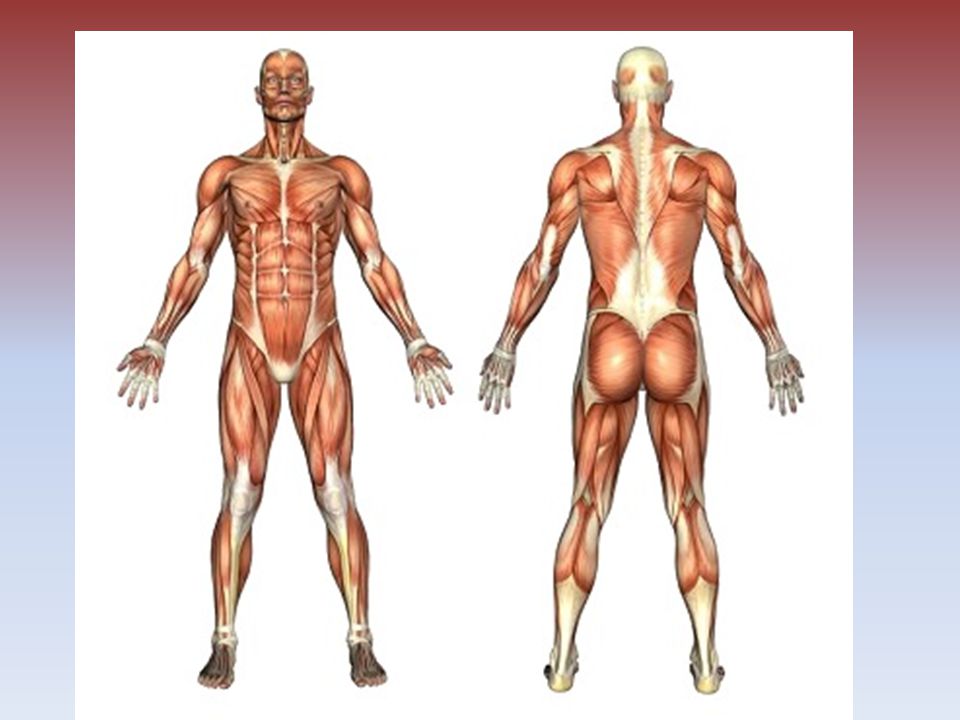 Svaly
svaly příčně pruhované
svaly srdeční






hladké svaly
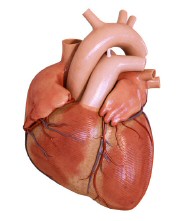 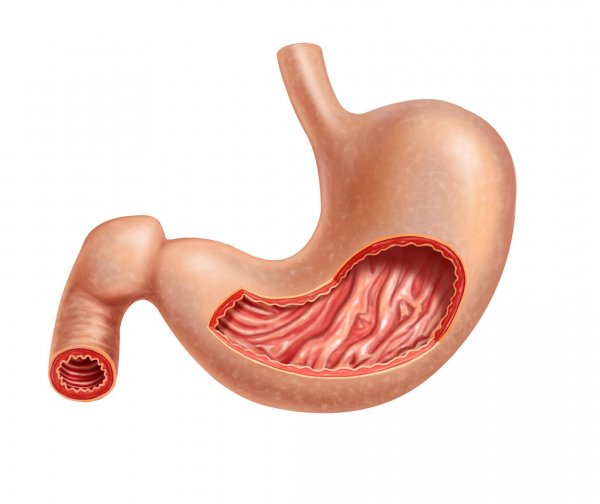 v
Vypracuj otázky do sešitu